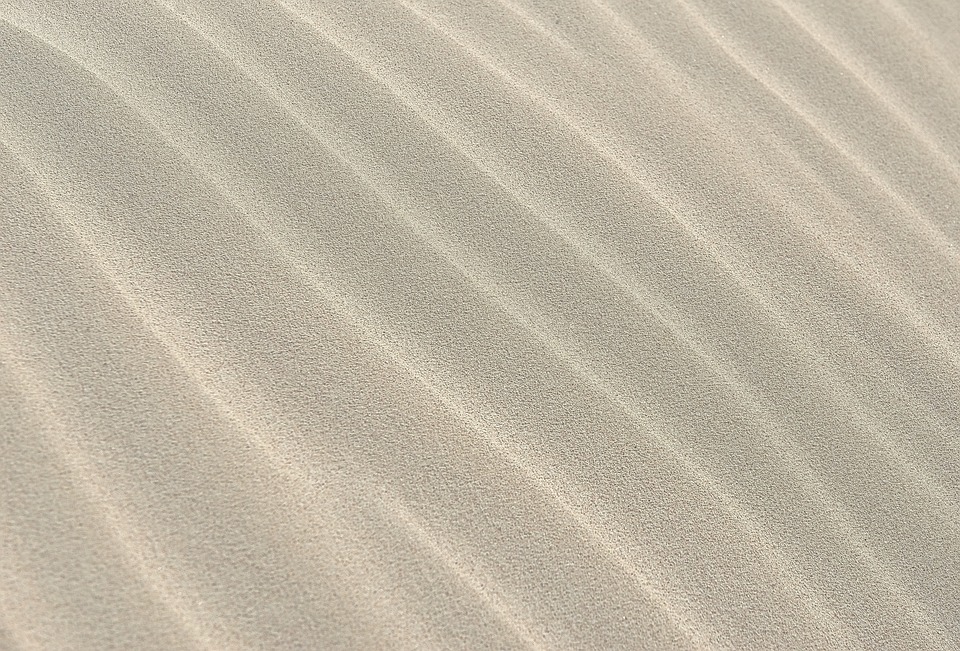 THANKS FOR THE GOLDEN BOWL
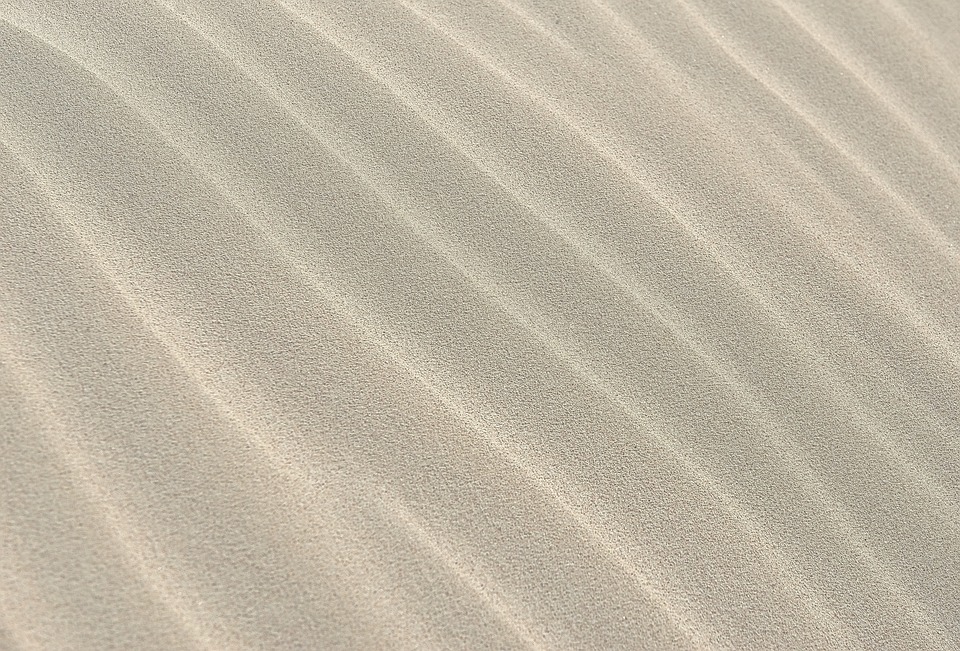 1Within God’s movement today are Achans,
Ten spies, Korahs, Abirams, and Dathans;
Every day with false doctrines they press us,
O our Lord, who will deliver us?
Chorus:Thank you Lord for the Golden Bowl,
For it shields us from false doctrines;
It helps us keep in step with the scroll,
As it unrolls, many souls it wins.
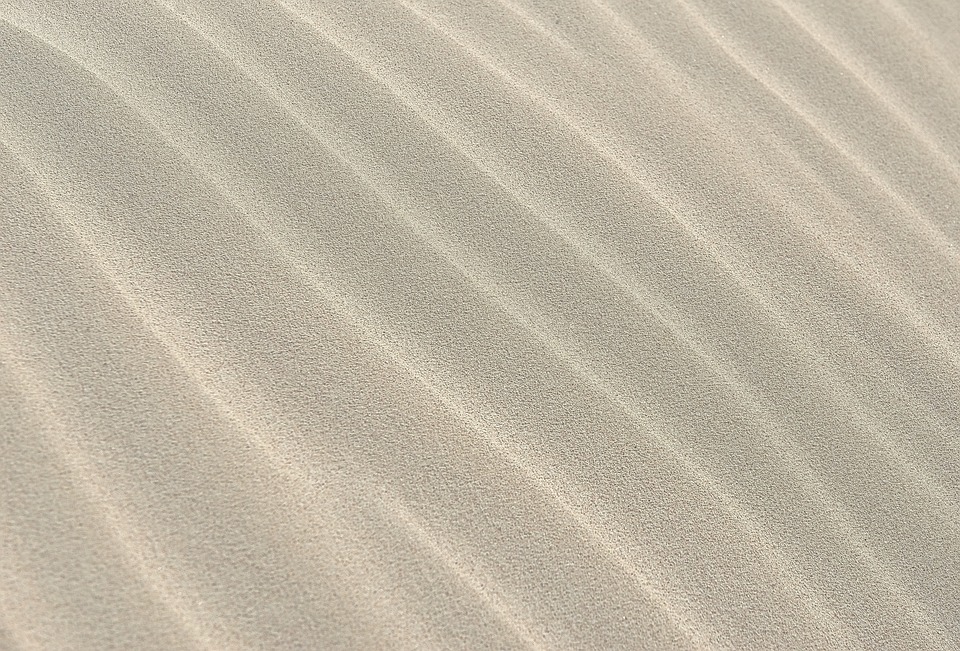 2In the Rod some charts they have modified,
The headquarters truth they have mystified;
They claim the chariot is still here with us,
O our Lord, who will deliver us?
Chorus:Thank you Lord for the Golden Bowl,
For it shields us from false doctrines;
It helps us keep in step with the scroll,
As it unrolls, many souls it wins.
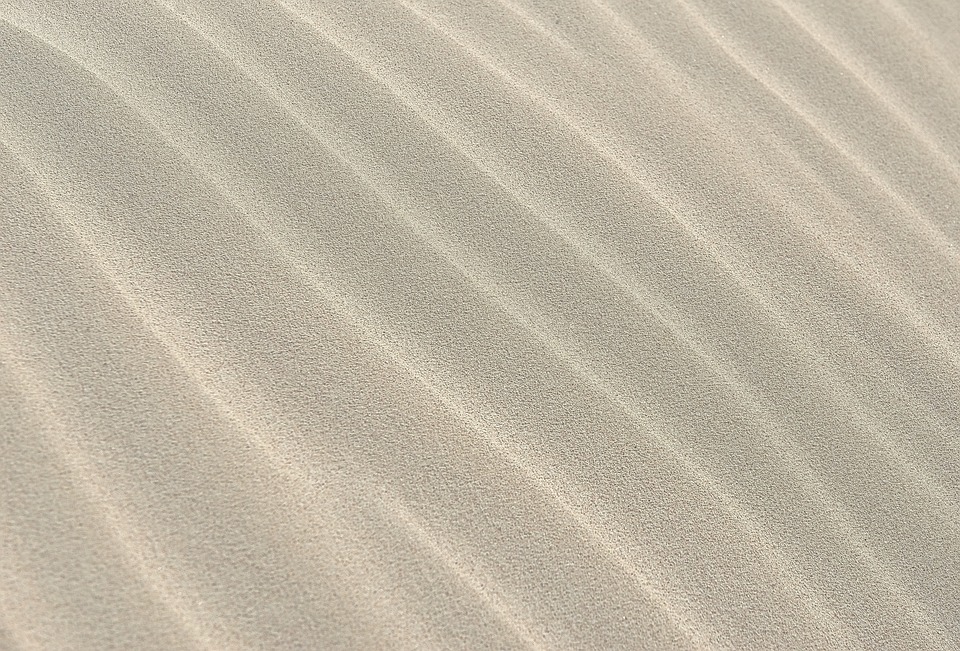 3They publish New Codes, on errors they feed,
Spread confusion on the promised David;
“We are not a church!” They keep telling us,
O our Lord, who will deliver us?
Chorus:Thank you Lord for the Golden Bowl,
For it shields us from false doctrines;
It helps us keep in step with the scroll,
As it unrolls, many souls it wins.